Metode Numerik
Chandra Novtiar, S.Si., M.Si
Sub Pokok Bahasan
Galat/Kesalahan
Angka Signifikan
Pembulatan
Galat/Kesalahan
Galat/Kesalahan(2)
Galat/Kesalahan(2)
Sumber Utama Galat
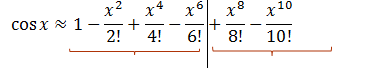 Angka Signifikan
54.135 memiliki 5 angka penting : 5,4,1,3,5
0.1675 memiliki 4 angka penting : 1,6,7,5
0.0000089 memiliki 2 angka penting : 8,9
278.300 memiliki 6 angka penting : 2,7,8,3,0,0
350.0075 memiliki 7 angka penting : 3,5,0,0,0,7,5
0.00550 memiliki 3 angka penting : 5,5,0
2510, 2.510,0.002510 memiliki 4 angka penting : 2,5,1,0
Pembulatan
Pembulatan (2)